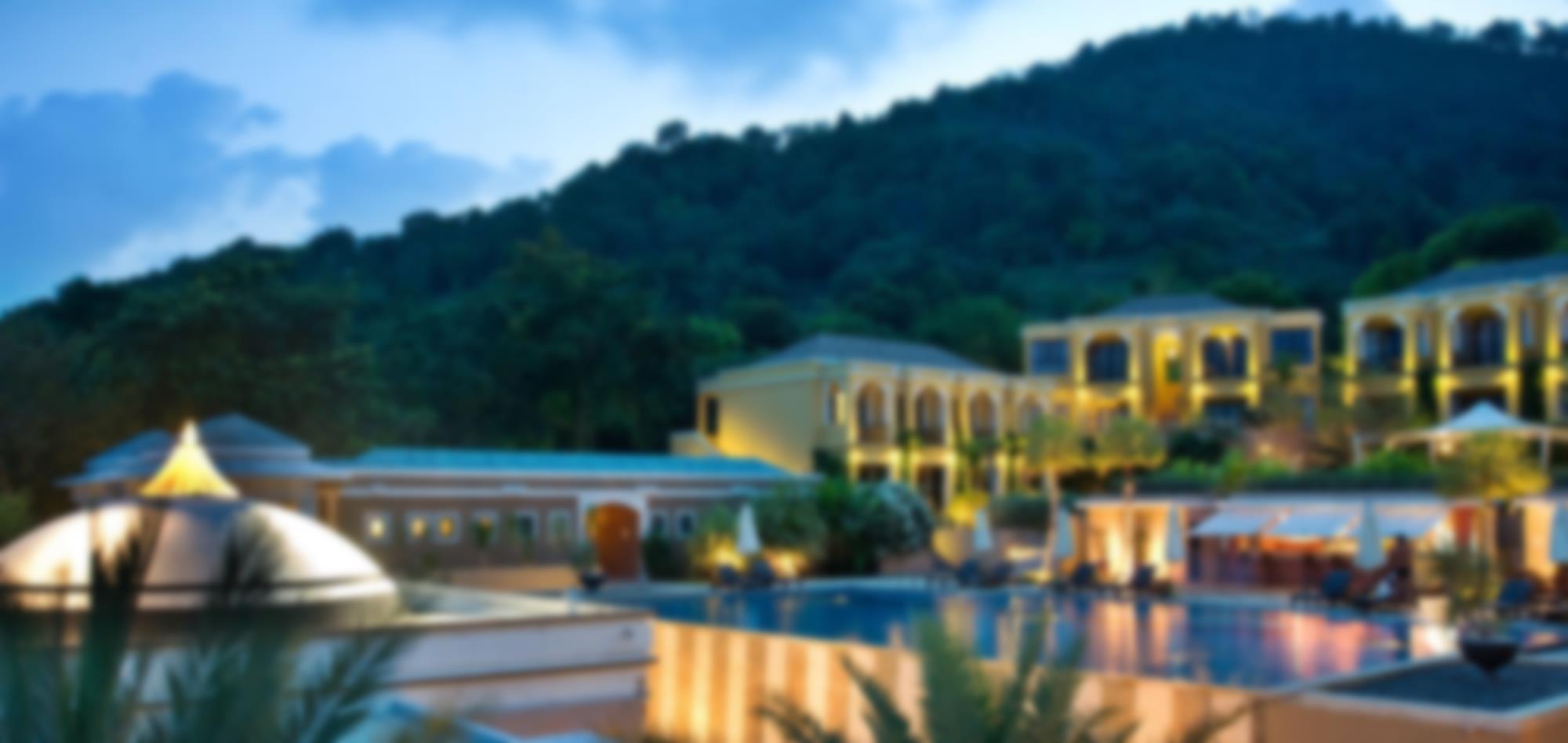 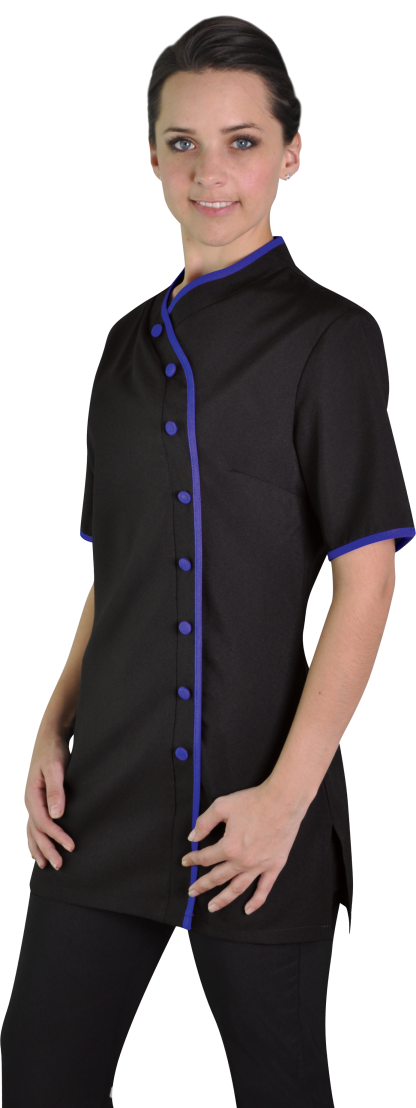 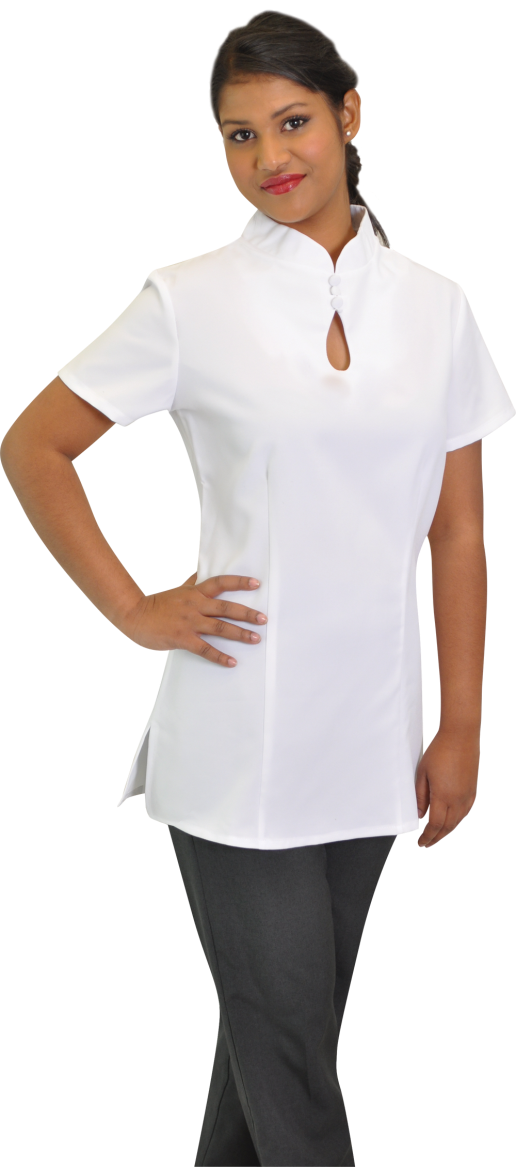 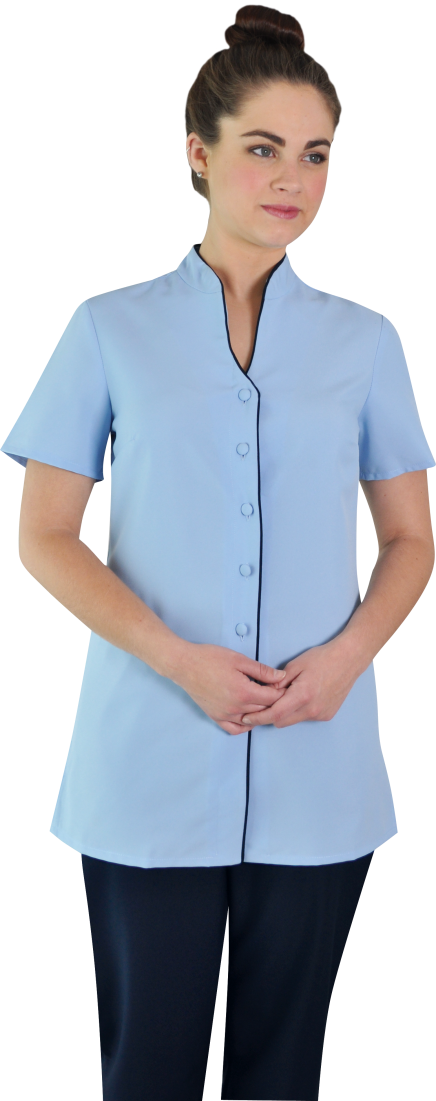 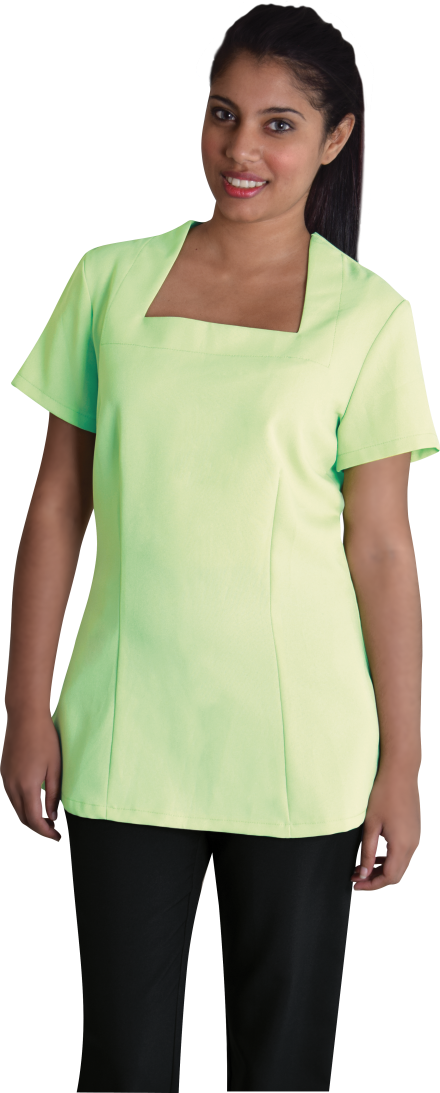 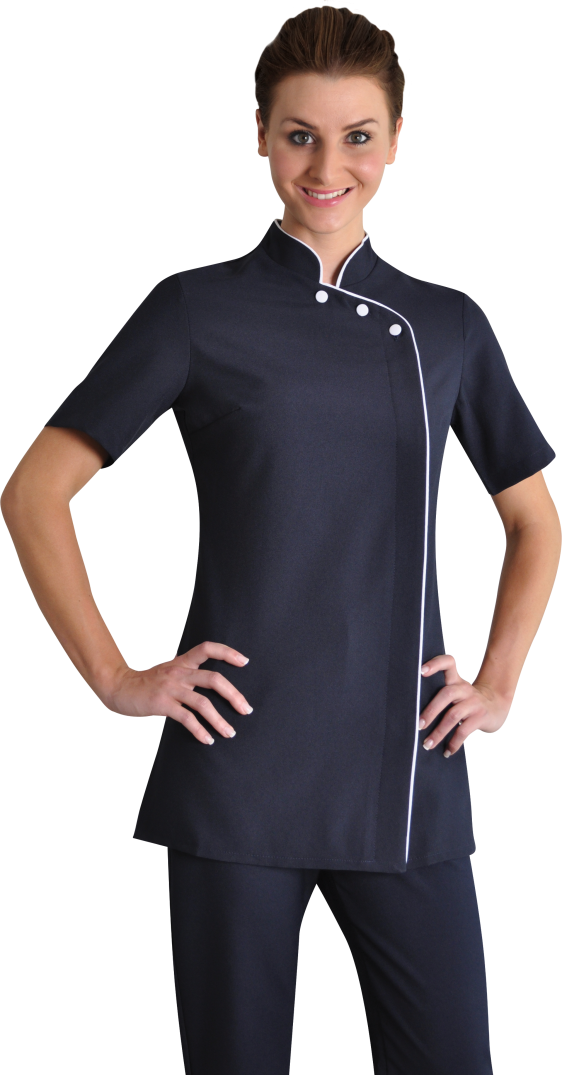 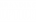 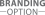 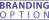 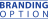 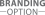 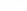 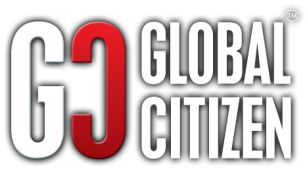 BEAUTY UNIFORMS